Plnovýznamové a neplnovýznamové slovesá
SLOVESÁ
ohybné slová, ktoré pomenúvajú osobitné deje, činnosti a stavy.
neplnovýznamové
plnovýznamové
pomenúvajú
osobitné deje,  činnosti a stavy
nepomenúvajú
majú plný význam
 patria sem 
činnostné a stavové slovesá 
čítať, smiať sa, surfovať, blednúť, chorľavieť,...
nemajú úplný význam (spresňujú význam slovesa, pred ktorým stoja), preto  sa spájajú s neurčitkom plnovýznamového slovesa 
začať, nezačať, začínať, prestať, skončiť, musieť,  nemusieť , smieť,...
začať   písať
                       nemusieť   pracovať
                          prestať    mejlovať

  neplnovýznamové      plnovýznamové
môcť cestovať - neplnovýznamové sloveso môcť spresňuje význam slovesa cestovať
plnovýznamové  –   byť  –   neplnovýznamové 
byť → existovať,                       (pomocné)
jestvovať, nachádzať sa, 
vyskytovať sa,...
V lese sú (nachádzajú sa, existujú) studničky.                  
                                            Studnička v lese je čistá.
Neplnovýznamové slovesá
Nemajú úplný význam, spresňujú význam slovesa, pred ktorým stoja.
Neplnovýznamové slovesá sú len pomocnými slovesami.
Neplnovýznamové slovesá môžu vyjadrovať:
Klikni vo vete na neplnovýznamové sloveso.
Prestanem
každý deň tráviť veľa času pri počítačových hrách.
Od zajtra sa
začnem
svedomito pripravovať na vyučovanie.
Rodičov
prekvapiť dobrými výsledkami a vedomosťami.
chcem
„Smiem
si sadnúť k Tomášovi?“ pýta sa malý Mirko pani učiteľky.
Keď ideme von,
musíme
si chrániť nos i ústa rúškom.
V záhradách už
začínajú
pučať ovocné stromy a ríbezľové kríky.
Ak dodržiavame hygienu rúk,
môžeme
obedovať v školskej jedálni.
Vypíš z  textu neplnovýznamové slovesá a správne ich zatrieď do tabuľky.
Počas vyučovania nesmieme používať mobily. Tie môžeme používať iba cez prestávky. Na matematike smieme používať kalkulačku. Prestaneme vyrušovať počas vysvetľovania nového učiva? So spolužiačkou si začínam dobre rozumieť. Prestaň odvrávať rodičom! Chcem sa zdokonaliť  v pravopise. Musím si písať domáce úlohy. Začnem sa slušne správať  a prestanem skákať pri rozhovore do reči. Chcel pomôcť s prípravou programu. Musím sa naučiť  báseň spamäti. Začnem pravidelne cvičiť.
ďakUJEM za sústredenie a pozornosť.
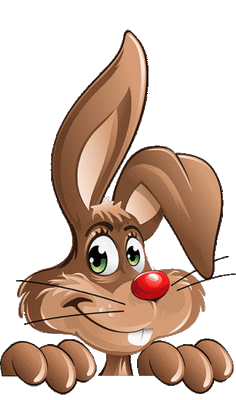